Clothing
Materials - silks, cloth of gold, ermine, lace, velvet, damask
Decorations - tassels, trims or ruffles
Garments - gowns (dresses), shirts, hose (a tight fitting trouser) and doublets (a close-fitting jacket).
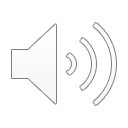 1
[Speaker Notes: [Image Credits: Costume Drawings of Tudor Nobility with Manuscript Additions, Costume Council Fund (M.85.81a-d), c. 1511, Los Angeles County Museum of Art. Available under the Creative Commons Licence at https://commons.wikimedia.org/wiki/File:Costume_Drawings_of_Tudor_Nobility_with_Manuscript_Additions_LACMA_M.85.81a-d.jpg]
Decorating a Palace
Wall hangings
Tapestries
Paintings
Furniture
Books
(Opposite: The printer’s mark of William Caxton, late-15th century).
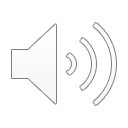 2
[Speaker Notes: [Image Credit: The printer's mark of William Caxton. Late 15th century. Reading University Special Collections JGL 1/2/3. Available under the Creative Commons Licence at https://commons.wikimedia.org/wiki/File:Caxton_printers_mark.cropped.jpg]]